HSPC MeetingIntroduction
February 5, 2015

Stanley M. Huff, MD
Chief Medical Informatics officer
Intermountain Healthcare
Healthcare Services Platform Consortium
Short Version: Create a new marketplace for plug-n-play interoperable healthcare applications
Long Version: Enable the acceleration of application development through an open, standards based, services oriented architecture platform and business framework that supports a new marketplace for interoperable healthcare applications
Why?
To improve the quality and decrease the cost of health care.
Essential Functions of the Consortium
Select the standards for interoperable services
Standards for models, terminology, security, authorization, context sharing, transport protocols, etc.
Modeling: SNOMED, LOINC, RxNorm – FHIR Profiles – do it together
Publish the models, and development instructions openly, licensed free-for-use
Provide testing, conformance evaluation, and certification of software
Gold Standard Reference Architecture and its Implementation
We will work with an established company to provide this service
Fees that off set the cost of certification will be charged to those who certify their software
Implementation of the standard services by vendors against their database and infrastructure
Everyone does not have to do every service
There must be a core set of services that enable a marketplace
Other Functions of the Consortium
Participation in “other” functions is optional for a given member
Enable development “sandboxes”
Could be provided by companies or universities
Could be open source or for-profit 
Set up an actual “App Store”
Many companies already have their own app stores
Vendor certification that a given application can be safely used in their system
Accommodate small companies or individuals that won’t have their own app store
Create a business framework to support collaborative development
Pre-agree on IP, ownership, co-investment, allocation of revenue
Try to avoid unique contracts for each development project
Provide a way for people to invest (Venture capital)
Tier 1 and Tier 2 Capabilities
Tier 1
Data virtualization
SMART on FHIR 
Tier 2
Higher degrees of orchestration above Tier 1
Still being defined
Support of Tier 1 capabilities is expected
Support of Tier 2 capabilities is entirely optional
Principles
Not-for-profit entity
There could be an associated for-profit entity some day
Provider led
Simple majority of providers on the Board of Directors
All organizations will have equal influence and opportunity
Intermountain and Harris will not be “special”
Start small, be effective, and then grow
We want to allow everyone that is interested to participate
Allow diverse strategies and participants
Open source and for-profit
One person business up to multi-national corporations
Healthcare providers and healthcare software developers
Students and professional software engineers
Initially, focus on the minimum set of standards and technology 
Increase options as we gain experience and success
HSPC is not producing software (mostly)
HSPC members or groups of members produce software
HSPC may need to provide a reference implementation for purposes of certification
No “central planning” by HSPC of app development
Participants decide what they want to build and invest their own resources
We DO need to agree about the minimum set of services that will enable a marketplace
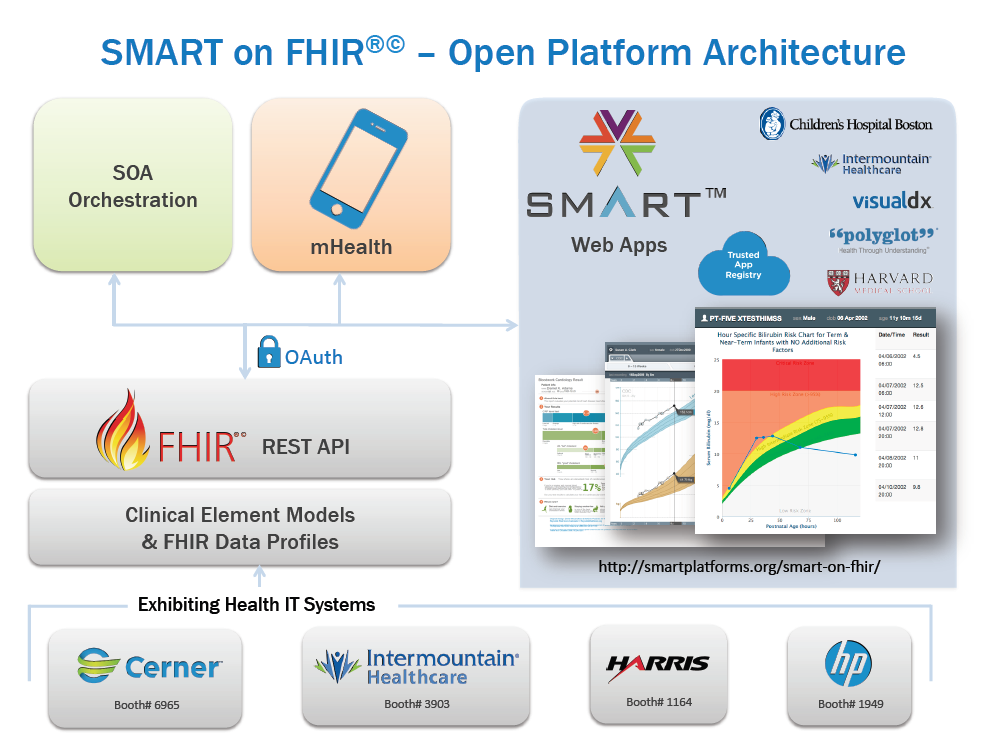 Relevant Core Assumptions
We use existing standards whenever possible
We need comprehensive and unambiguous models of clinical data (hematocrit, white count, temperature, blood pressure, adverse reactions, health issues (problems), prescriptions, substance administration, etc.)
The models are the basis for querying and retrieving data and for storing data through services
We need a single set of consistent models for HSPC based interoperability
It would be even better if there was one common set of FHIR profiles industry wide
We want to create needed FHIR profiles from existing content
HSPC Technology Assumptions (already decided)
Services – FHIR
Generate FHIR profiles from existing model content
Data modeling 
Clinical Element Models (now)
CIMI models as soon as they are available
Terminology
LOINC, SNOMED CT, RxNorm, HL7 tables
EHR Integration – SMART
Since the last meeting
HSPC was incorporated August 2014
Interim Board was appointed
Board Chair – Stan Huff
Board Members – Wayne Wilbright, Vishal Agrawal
Secretary and CEO – Oscar Diaz
Membership agreement was approved by Intermountain, LSU, and Harris
Intermountain has signed the agreement and approved payment
Additional commitments to be Benefactor Members
Veterans Administration, Regenstrief
Permanent Board will be organized as soon as dues are received
Bank account, DUNS number, EIN have been created
Other news
Oscar and I talk to 1 or 2 organizations each week about HSPC
Several organizations are pursuing associate membership
I have been invited to talk about HSPC in the closing plenary session of the HIMSS Physician IT Symposium
I am giving a webinar for the Scottsdale Institute
Questions and Discussion